Using Needs Assessments to Identify and Evaluate Technical Assistance: Results of a National Survey about Statewide Data Systems for IDEA Early Intervention and Early Childhood Special EducationMissy Cochenour, Donna Spiker, Kathleen Hebbeler, Martha Diefendorf, Taletha Derrington,& Lynne Kahn
American Evaluation Association
Denver, CO ~ October 2014
[Speaker Notes: Start with show of hands for people’s roles.

Presentation Abstract 2: In the early childhood field, technical assistance (TA) centers have historically assisted states in improving their programs, services, and child outcomes. TA centers typically conduct a needs assessment to identify client needs and to plan and prioritize their TA activities. This paper describes how the US Department of Education funded Center for IDEA Early Childhood Data Systems (DaSy) conducted a needs assessment for these purposes but is also using the information as baseline data for evaluating the effectiveness of the TA to be provided. States' status on 12 critical indicators of a functional data system was used to develop an interactive map of the US. Progress on these indicators which were collected through the needs assessment will be tracked over time. Discussion focuses on how the design and use of needs assessment surveys that provide systematic and client-driven information can support more responsive, effective TA and also support evaluation efforts.]
In this presentation, we will….
Describe a needs assessment done by a national TA center
Present some of the key findings
Identify uses of needs assessment to support effective TA and evaluation efforts
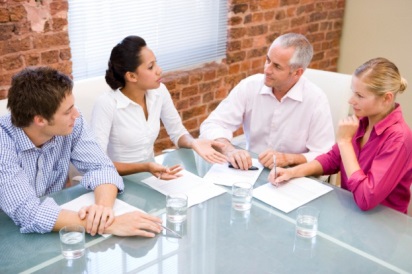 2
What is technical assistance and why does a needs assessment support it?
Technical assistance is expertise provided in response to a client's defined problem or need in order to increase their capacity. 
In the early childhood field, TA centers have historically assisted states in improving their programs, services, and child and family outcomes.
TA centers typically conduct a needs assessment to identify client needs and to plan and prioritize their TA activities.
3
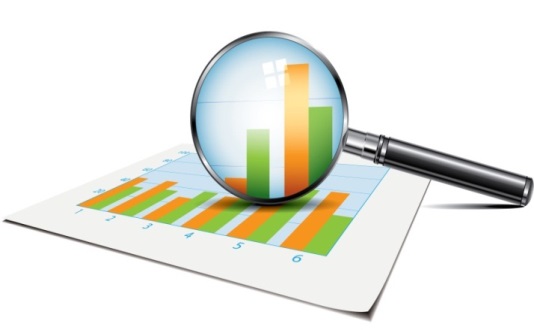 What is DaSy?
Center for IDEA Early Childhood Data Systems
A 5-year OSEP-funded TA Center to assist states with improving IDEA EI and ECSE data by: 
Building better data systems
Coordinating data systems across EC programs
Connecting to longitudinal data systems
Building the capacity of states to use data
4
Who is DaSy?
SRI International
Frank Porter Graham (FPG) Child Development Institute
Applied Engineering Management (AEM)
Westat 
Center for Technology in Education (CTE) at Johns Hopkins University (JHU)
Cadre of national experts
5
The DaSy Needs Assessment
6
What were the purposes of the DaSy Center’s needs assessment?
What we are funded to do:
Support developing or enhancing Part C and 619 data systems
Assist Part C/619 participation in integrated EC data systems
Assist Part C/619 participation in state longitudinal data systems
What we wanted to know to guide our TA:
Current status of Part C and 619 state data systems,
Priorities for improving data systems
Areas where states would like TA
7
[Speaker Notes: The DaSy Center was funded to do three key things: 
1. Support developing or enhancing Part C and 619 data systems
2. Assist Part C/619 participation in integrated EC data systems (Such as the Early Childhood integrated data systems)
3. Assist Part C/619 participation in state longitudinal data systems
To support these efforts we needed data to guide the technical assistance approach so we conducted a needs assessment of the states to determine:
Current status of Part C and 619 state data systems,
Priorities for improving data systems
Areas where states would like TA]
What methods were used?
Online needs assessment developed by DaSy workgroup
Development coordinated with other early childhood surveys from:
Infant Toddlers Coordinators Association (ITCA)
Early Childhood Data Collaborative (ECDC)
Sent to state Part C and 619 coordinators
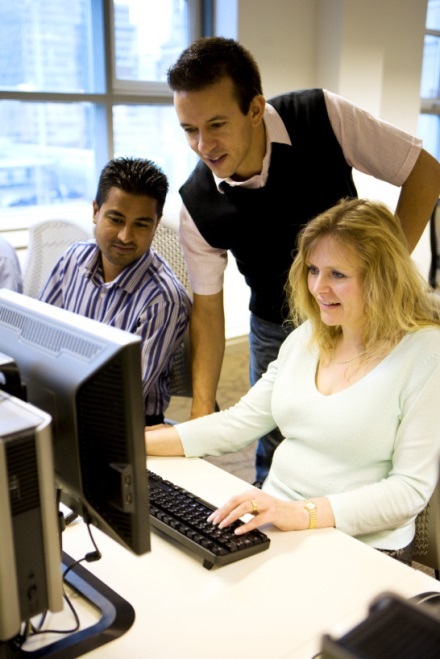 8
[Speaker Notes: To develop a needs assessment that supported the goals of the DaSy center we created a workgroup of various partner agencies to leverage the expertise of many. 

We also coordinated with external organizations that conduct related surveys as to avoid duplication. 

And finally we sent it to the audience the center was focused on serving, the state part C and 619 coordinators]
Who were the respondents?
Sent to all states and jurisdictions

Report focuses on information reported by 50 states, DC, and Puerto Rico
Completed with data managers and others identified by coordinators
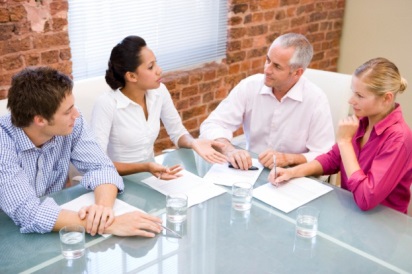 9
[Speaker Notes: We focused the needs assessment on the 50 states, DC and Puerto Rico since they are included in IDEA data tables for how child count is reported. This gave us a total of 52 responses possible which is the same way they report their federal reporting to the Office of Special Education.]
What kinds of questions were asked?
Three general status categories of Part C and 619 data systems:
Data systems and data elements
Linkages between different state data systems
Data system administration and use of data


Note:   Slightly different versions for Part C and 619 based on program differences
10
[Speaker Notes: The survey questions of the needs assessment focus on three general staus categories that we know from experience are the key aspects of the data system conversations.

Data systems and data elements- what types of systems do they use and what data are they collecting
Linkages between different state data systems- were they connected to other data systems
Data system administration and use of data- how were they using their data aligning to the goal of improving the use of high-quality data]
What kinds of questions were asked?
10 critical areas about status of state data systems:
Child -level data systems
Child Data Elements Linked or in 1 System
Workforce-Level Data Systems
Child Data Linked to Workforce Data
Unique Child ID
Same Unique Child ID in Part C and Part B 619
Part C Child Data Linked to Part B 619 Data
Child Data Linked to Other Early Childhood Education (ECE) Data
Child Data Linked to K-12 General Education Data
Data Governance Body
11
[Speaker Notes: For a few concrete examples we had 10 critical areas within those three focus areas.  As you can see here questions around specific categories of data elements as well as process and structural aspects, such as data governance, were asked.]
What kinds of questions were asked? (cont.)
Current state priorities for their data system development or enhancement
State priorities for TA that could be provided by DaSy Center
12
[Speaker Notes: …In addition we asked questions about their state priorities as this varies between states and the role of data beyond compliance reporting. We used the survey as an opportunity for them to also ask about their state technical assistance needs as a starting place for our center if the state already knew where they needed assistance.]
What were the response rates?
We had an excellent response rate: 
For Part C    94% (n= 49) 
For 619        96% (n= 50)

Reflects EI and ECSE commitment to data!
13
[Speaker Notes: We had a great  response rate. For part C early intervention we had 94% respond and for early childhood special education we had 96% respond.]
Focus of questions and terminology
Different kinds of state level data systems 
     For example:
Workforce data about providers may be in multiple state databases.
School enrollment data may be in a program database.
Clarity of terminology is important
What do we mean by program or program-level data? 
In EC, program typically means a center where children go.
We used a broad definition.
14
[Speaker Notes: Given the focus of the survey looked at the individual program data systems as well as their connection to other state data system efforts, we realized the need avoid assumptions by being clear about which data system we intended for each question and that terminology mattered as to avoid assumptions. 

For C:   Program = administrative entity which receives referrals, provides evaluation services, provides service coordination, and/or provides direct services to children and families.

For 619:   Classroom/Program = specific location where the child receives preschool special education services through Part B 619, including child care, Head Start, Title 1, etc.

 Characteristics of programs:

a. Program structure (one or more of the following: licensing status, program setting, program type, class data such as class size, teacher name or ID, staff ratio by age group, etc.) 
b. Programming (e.g., curriculum)
c. Whether program/class also serves children who do not have IEPs
d. Program quality (one or more of the following: ECERS-R, CLASS, QRIS rating, PAS, accreditation status, etc.)*  
 
*ECERS-R = Early Childhood Environmental Rating Scale-Revised
 CLASS = Classroom Assessment Scoring System
 QRIS = Quality Rating and Improvement System
 PAS = Program Administration Scale]
Some of the Key Findings from the DaSy Needs Assessment
15
[Speaker Notes: While the focus of this presentation is not on the results of the needs assessment, but the results clearly informed our TA so we wanted to share some of the key findings.]
State of the States Data Systems
EI
ECSE
Yes
No
Missing
16
[Speaker Notes: When asked of the current capacity we found that -All responding states have child-level data systems, and most have workforce data systems, but fewer have program-level data systems. As you can see the responses varied by early intervention and early childhood special education.]
Only about one-third of states have linked data across Part C and 619.
17
[Speaker Notes: The connection between early intervention and early childhood special education is important as some kids transition from one program to the next. The ability to link data between these two programs is one of the key linkages DaSy is focused on and according to the survey almost half of them are not linked between these key programs.

Interestingly, there are 12 states with Education as the lead agency for Part C, so we would expect C and 619 data to be  in same system or connected.

And, when we combined data from the two surveys, and about one-fourth disagreed about the connections.]
Few states have linkages with other EC data for Part C, and almost half have linkages with state preK for 619.
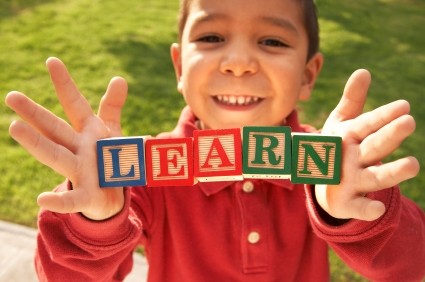 18
[Speaker Notes: Going beyond the linkage between C and 619, we asked about their connection to other publically supported early childhood programs as often the children in special education are also enrolled in any of the other programs. As you can see here it was more common for 619 to have linkages to other programs.]
State of the States’ IDEA EC Data Systems: On the Web
http://dasycenter.org/state_of_states/index.html
19
[Speaker Notes: To look at the data across states we have an interactive map on our website. If we have time at the end we can demo it for you.]
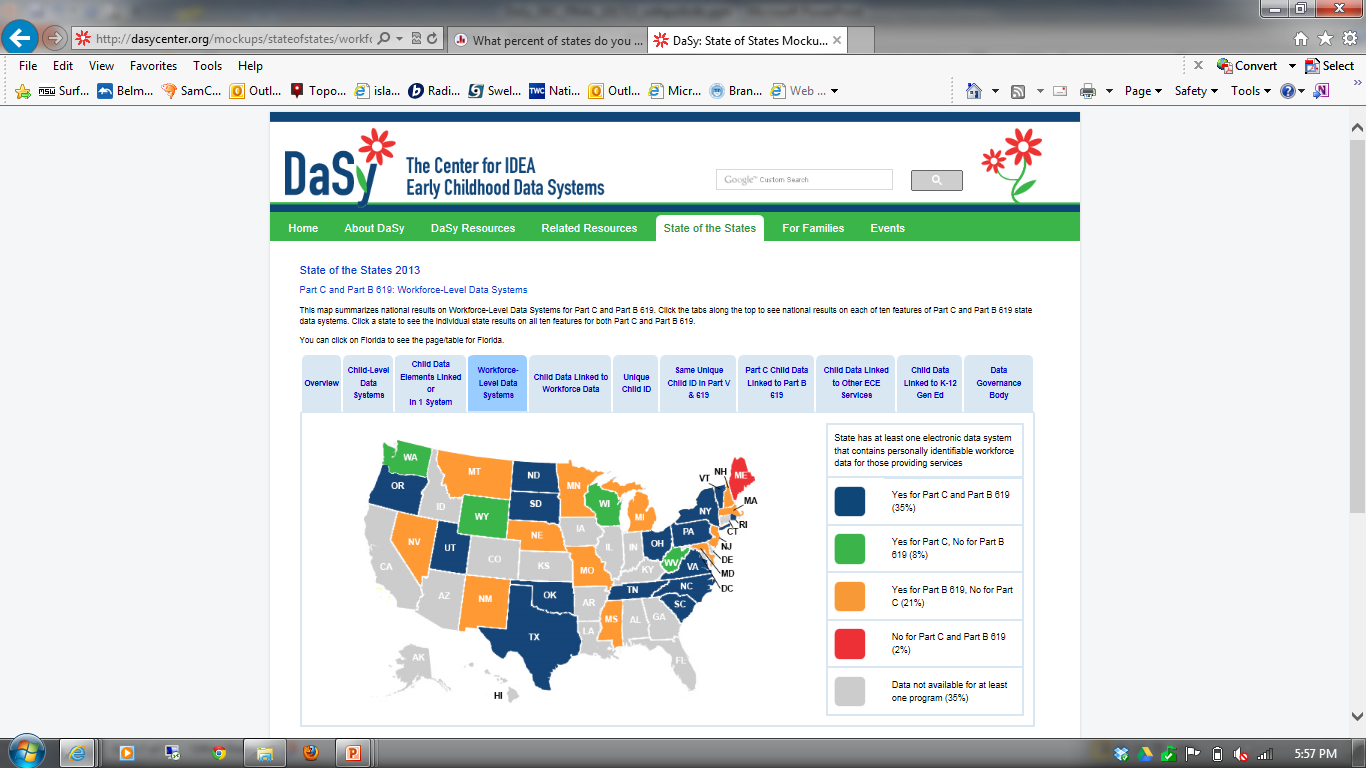 [Speaker Notes: But to give you a quick look in case you are interested, this is what it looks like online and it highlights the key components of the survey and breaks them out by state.]
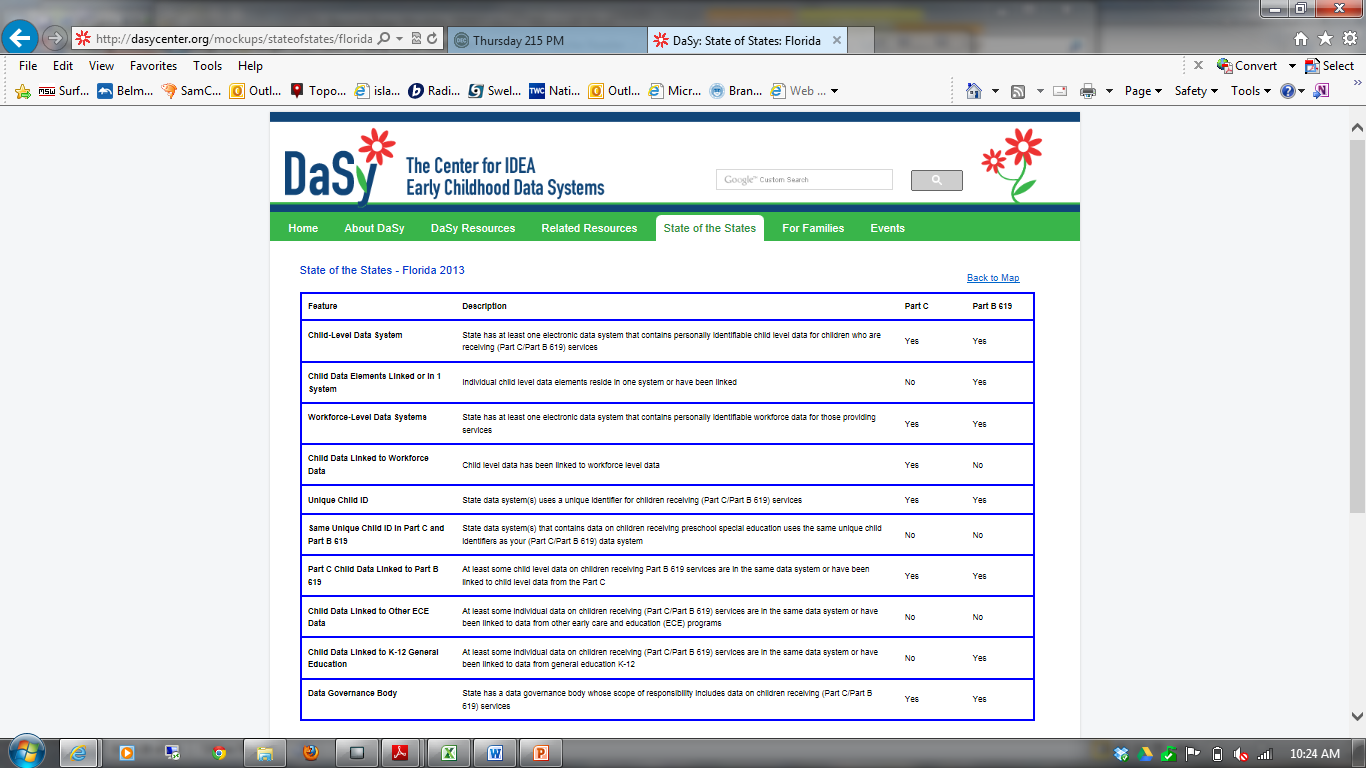 [Speaker Notes: Each state also has a profile of their responses and can update at any time.]
Using Results of DaSy Needs Assessment to Inform TA
22
[Speaker Notes: While that is all interesting, for those of us more interested in the needs assessment process let me now show you how we used it to inform our technical assistance.]
Using the NA Results What Will DaSy Do?Assist states in data system development
Other EC Program
Data
Other EC Program
Data
K-12 Longitudinal Data 
System
Quality 
EI/ECSE 
Data
Other EC Program
Data
EC Integrated Data System
Other EC Program
Data
[Speaker Notes: The goal for our needs assessment was to understand the current state of the states as they enhance their own data system (the blue circle), their involvement in the ECIDS (the green box), and their overall connection to the statewide longitudinal data system (the blue box).]
States’ Priority Areas for TA
24
[Speaker Notes: So the results has pointed out a few priority areas for our TA:

Child and family outcomes
Data sharing permissions, which falls under privacy and confidentiality
And federal reporting 

As you can see some secondary areas were 
Broader state system planning
Data quality

And as seen earlier, Part B had more connections to other programs while Early intervention did not, so the last row on the table shows the difference in the need between these two programs.]
Using Needs Assessment to Inform TA
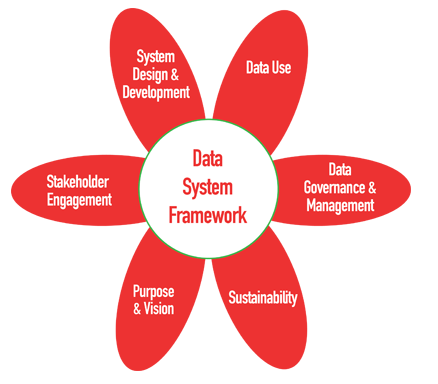 Developed working groups in the high need area (e.g. privacy and confidentiality & data linkages)
Created a framework that covers the core data system components for states
Individual TA to states in particular high-need areas
25
[Speaker Notes: Based on the results of the survey our leadership team created working groups to address high need areas such as privacy and confidentiality

We also created and recently released a framework that discusses the core data system components for states as the needs varied across states, but the need to enhance a particular part of their system was clear. They might have great technical infrastructure, but not data governance. 

And finally, we provided individual TA in the areas indented as high-needs for a state.]
Baseline Data
Status Survey 
TA Needs Assessment
TA 
Plan
TA 
Needs
TA 
Evaluation
TA 
Activities
YEAR 1
TA 
Intermediate Outcomes
TA 
Plan
TA 
Needs
TA 
Evaluation
TA 
Activities
TA Needs Inventory
YEAR 2
TA 
Longer Term Outcomes
TA 
Plan
TA 
Needs
TA 
Evaluation
TA 
Activities
TA Needs Inventory
Changes in State Data Systems
YEAR 3
[Speaker Notes: The process looks something like this.

We started with the needs assessment, created a plan for the year, provided TA based on the plan, and then evaluated those activities. 

At the beginning of year 2 we looked again at the TA needs inventory and implemented a similar process to year one except this year we looked at the intermediate outcomes. Next year we will be looking for the longer term outcomes and to see if our TA has supported the intended changes in state data systems.]
TA provided from Needs Assessment
Results were used to create teams of experts to address needs across states in core areas identified from the needs assessment
Data linkages
Data privacy and confidentiality
Families
SSIP (related to data quality and data use)
Child Outcomes Training Modules (supporting data quality)
DaSy Framework to focus on core components of developing or enhancing data systems to use high-quality data for informed decisions
27
[Speaker Notes: To wrap up in our second year of the center we have used the needs assessment to guide our TA efforts and prioritize our resources. Thanks to the data gathered in the needs assessment we have been able to be responsive to state needs and learn more about the way that needs assessments can drive technical assistance.]
Questions
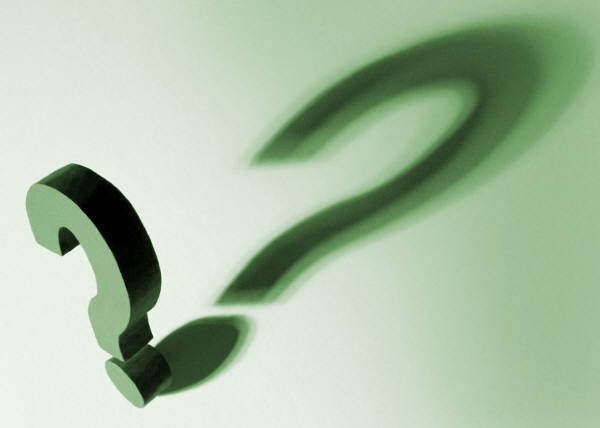 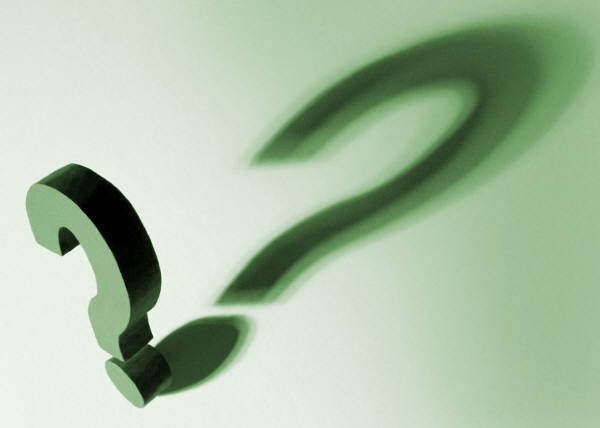 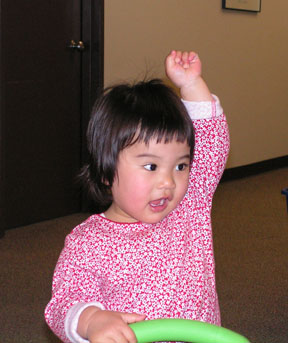 To get copy of report:

www.dasycenter.com
28
Keeping up to date with DaSy
Visit DaSy web site: http://dasycenter.org/ 
Follow DaSy on Twitter : @DaSyCenter
Like DaSy on Facebook: DaSy Center
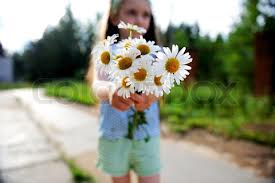 29
The contents of this presentation were developed under a grant from the U.S. Department of Education, #H373Z120002. However, those contents do not necessarily represent the policy of the U.S. Department of Education, and you should not assume endorsement by the Federal Government. Project Officers, Meredith Miceli and Richelle Davis.
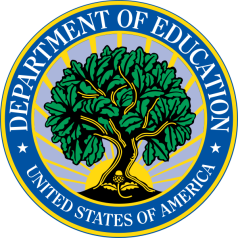 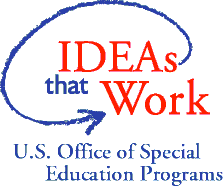 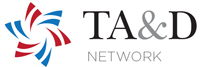 30